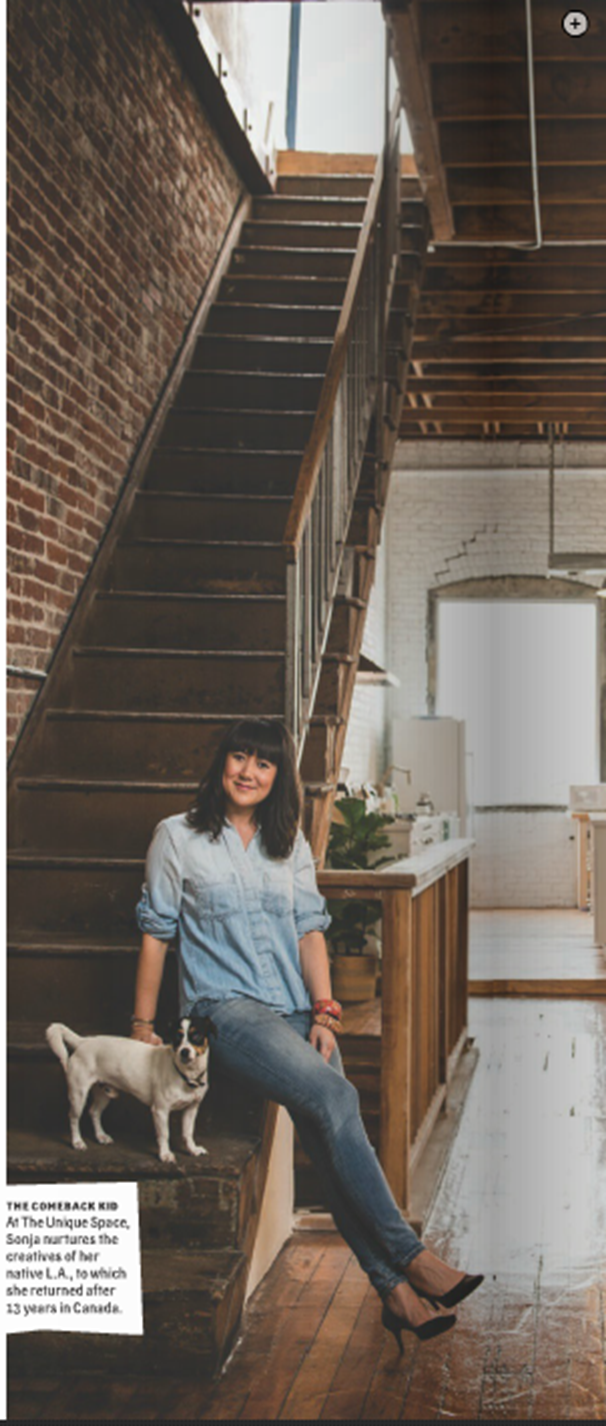 Arkansas Entrepreneur Match-Up
Bessie Moore Center for Economic Education
Arkansas  Entrepreneurs Charades
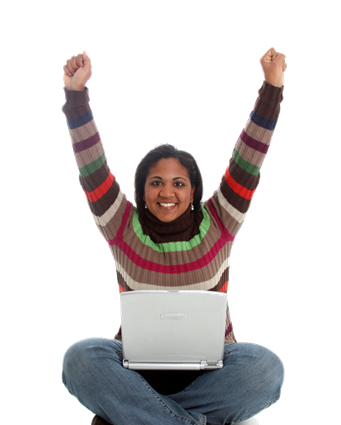 Arkansas Entrepreneur Charades
Patricia Upton – Aromatique
Forrest Wood – Ranger Boats
Bill Fleeman – America’s Car Mart
Charles H. Murphy, Jr. – Murphy Oil
William Dillard – Dillard’s
John Harold Johnson – Johnson Publishing (Ebony)
Mike Mills – Buffalo Outdoor Center
Ben Pearson	- Ben Pearson, Inc.
Sissy Jones – Sissy’s Log Cabin
Earnest & Thelma Joshua – J.M. Products, Inc.
Jackson T. & Witt Stephens – Stephens
Burt Hannah – Hanna’s Candle Factory Outlet
Lorena Larson – Larson’s Language Academy
Don Tyson – Tyson Foods, Inc.
Ray Yarnell – Yarnell’s Ice Cream Company
Chaddie Pratt & Priscilla Kumpe – Dog Party USA
Maurice ‘Mo’ Elliot – Fayettechill
Kemmons Wilson – Holiday Inn
Frank D. Hickingbotham – TCBY
Ron Blasingame, Mike Davis, Steve Luchi – Whole Hog Café 
Jim Burton – AgRobotics Farming Innovations
Michael Baker – Houndstooth Clothing Co.
Sam Walton - Walmart
Discussion
Share your observations about Arkansas entrepreneurs.

Do you notice any
defining characteristics?
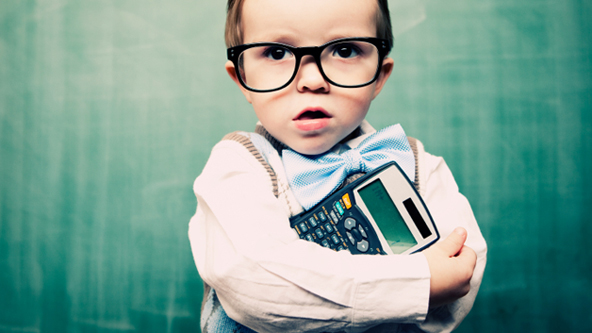 My Entrepreneurial Traits
To what degree do you possess entrepreneurial traits?  Circle the number that most closely corresponds to how much you possess of each trait.
Add up your score. 
Congratulations! If your score is 70 or above, you already possess many entrepreneurial traits.
On any traits you scored yourself 3 or below, you can improve the skills through education, on-the-job training, internships, and mentors.
Arkansas Entrepreneurs
Melanie Hurley
Chaddie Pratt
Kourtney Barrett
Mike Mills
Beau Barrett
Johnelle Hunt
Earnest P. Joshua
Thelma Joshua
Priscilla Kumpe
Amanda Whitney
J.B Hunt
Mo Elliot
Rick Boosey
Jim Potts
Mom-preneurs
Parent-preneurs
Spouse-preneurs
Teach-preneurs
Nature-preneurs
Choco-preneurs
Puzzling Entrepreneurs
Developed by Dr. Rita Littrell
Bessie Boehm Moore Center for Economic Education 
University of Arkansas
Bmcee.uark.edu for more activities on entrepreneurship